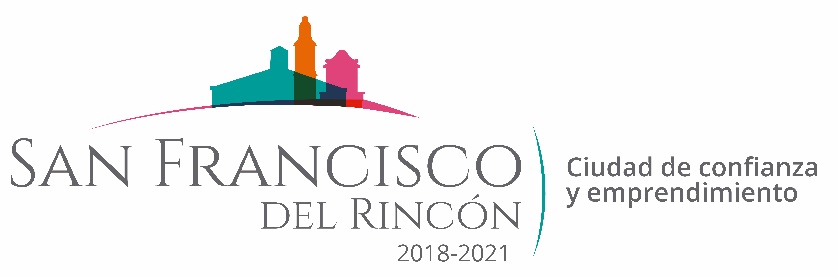 REPORTE MES DE MAYO MAQUINARIA
TRABAJOS EN BANCO DE CASCAJO
CONCEPTO
FECHA INICIO
FECHA TERMINO
PIEDRAS NEGRAS
29/05/2020
18/05/2020
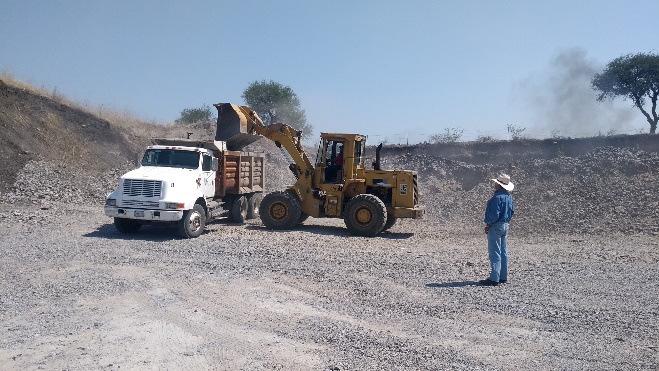 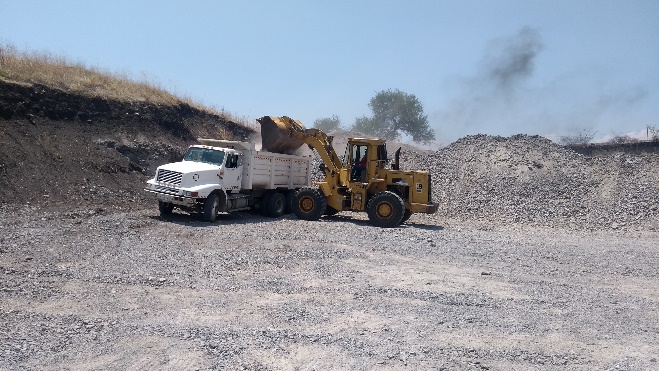 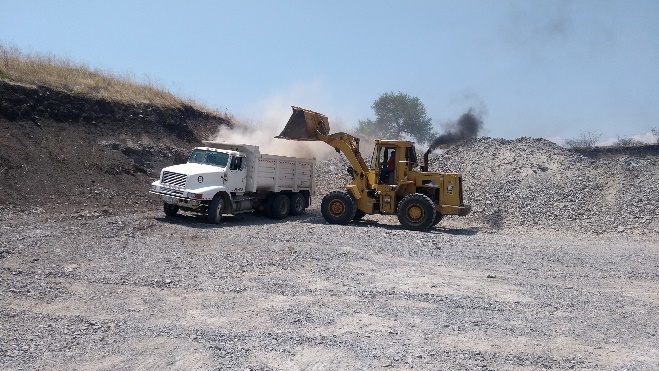 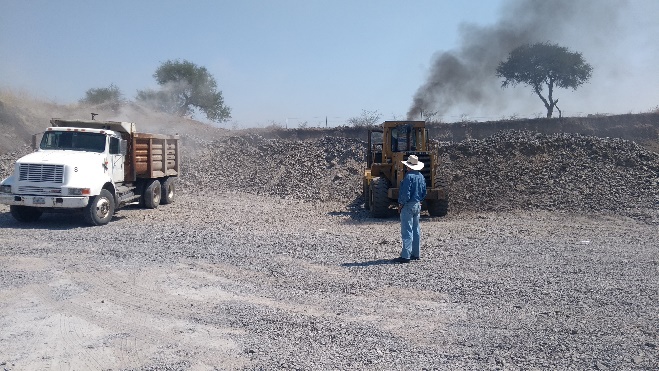 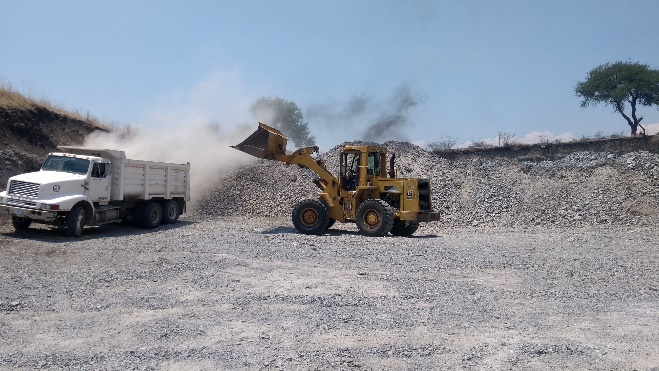 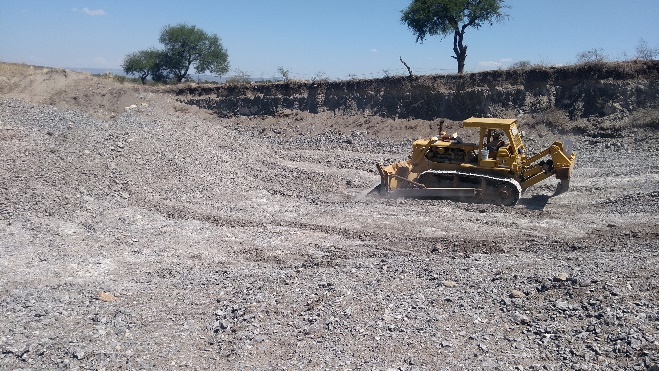 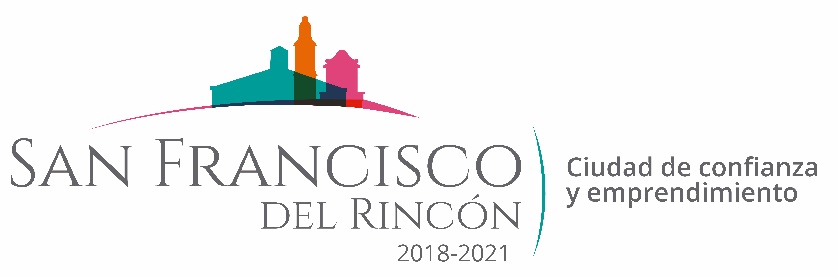 REPORTE MES DE MAYO MAQUINARIA
TRABAJOS EN LA UNIDAD DEPORTIVA J JESUS RODRIGUEZ BARBA
FECHA INICIO
FECHA TERMINO
CONCEPTO
29/05/2020
19/05/2020
MANOBRAS DE LIMPIEZA
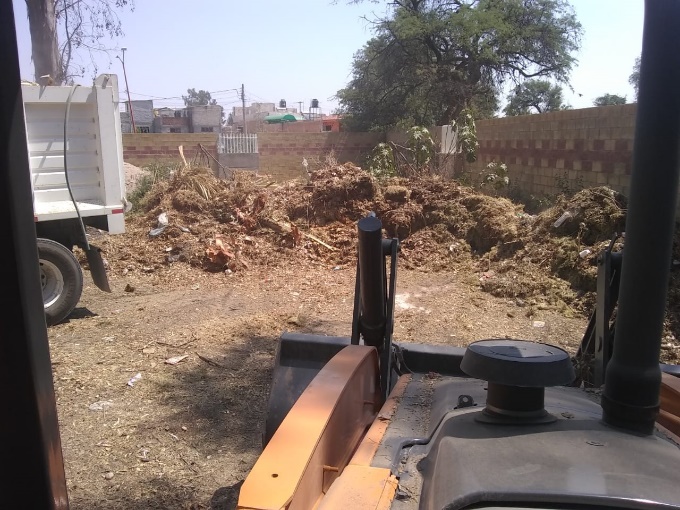 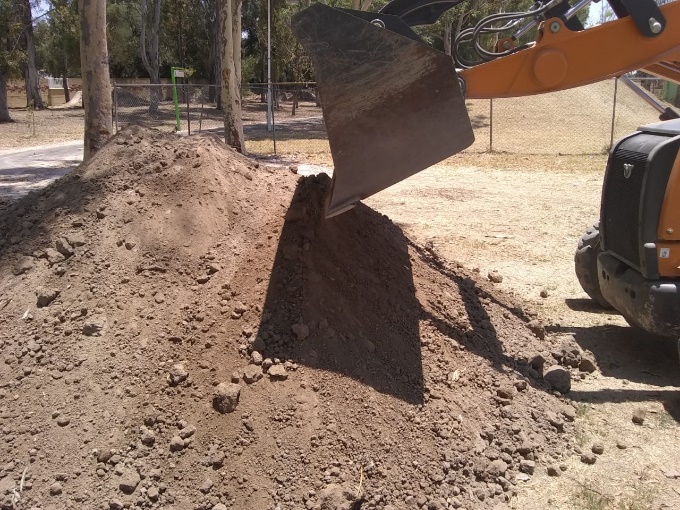 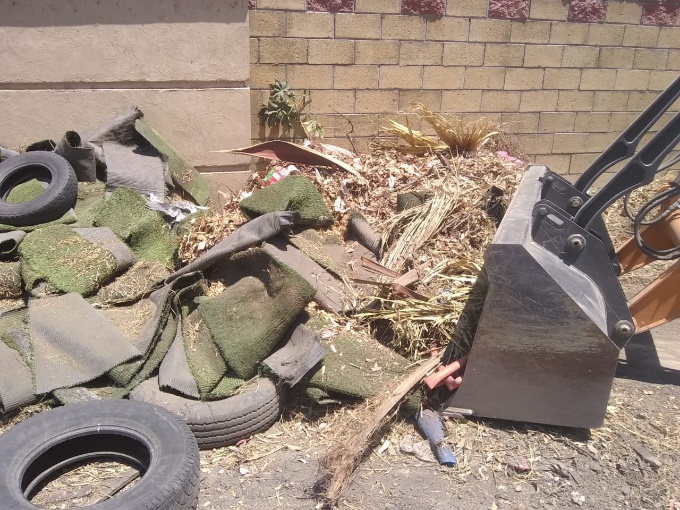 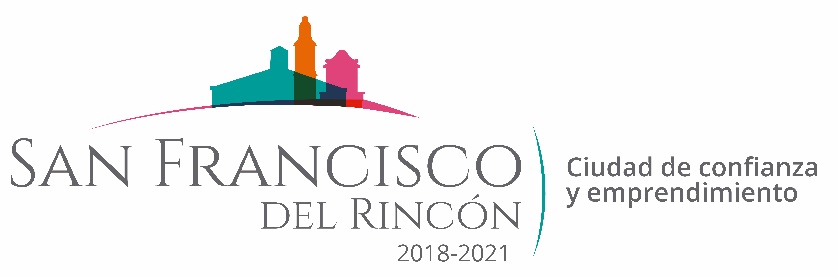 REPORTE MES DE MAYO 
MAQUINARIA
RENIVELACION EN SAN ROQUE DE MONTES
FECHA TERMINO
CANTIDAD
UNIDAD
CONCEPTO
FECHA INICIO
M2
20/05/2020
20/05/2020
476
CAMINO SACA COSECHAS A LIB. SUR
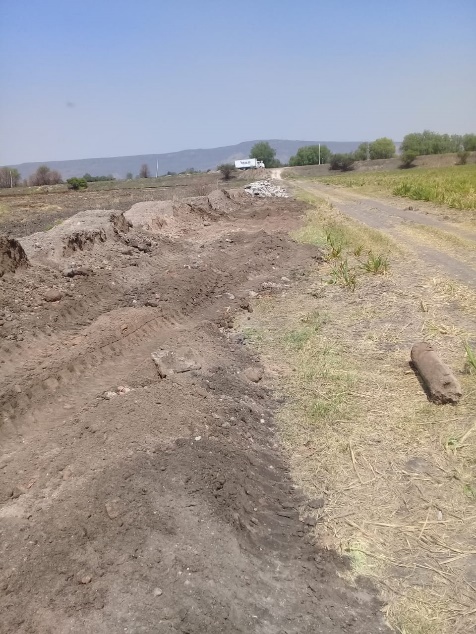 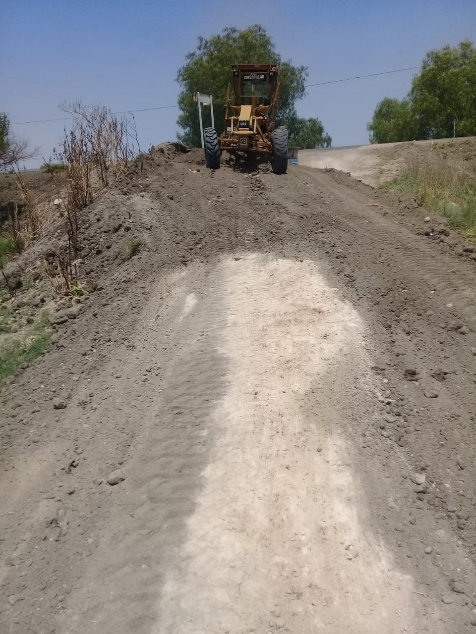 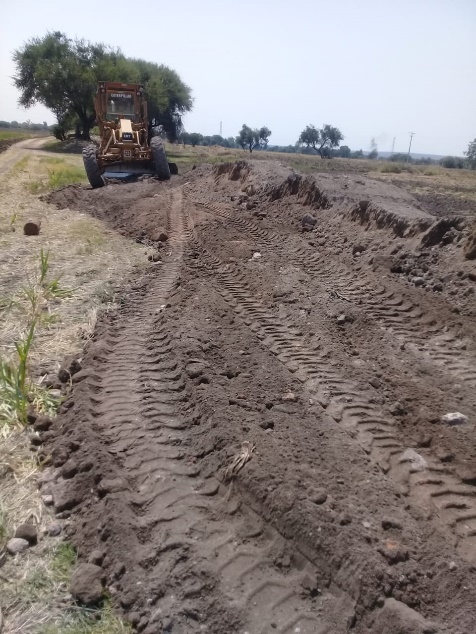 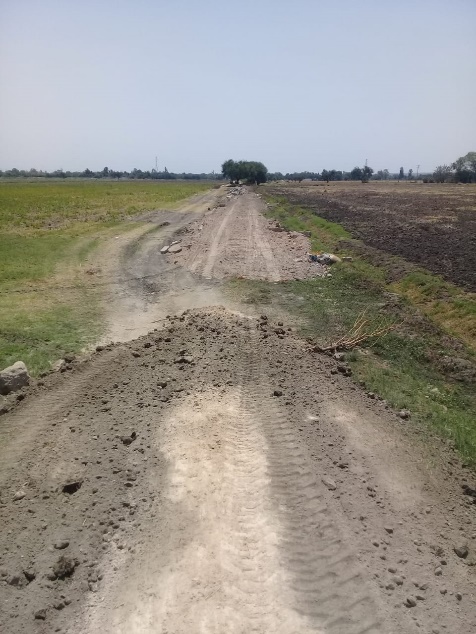 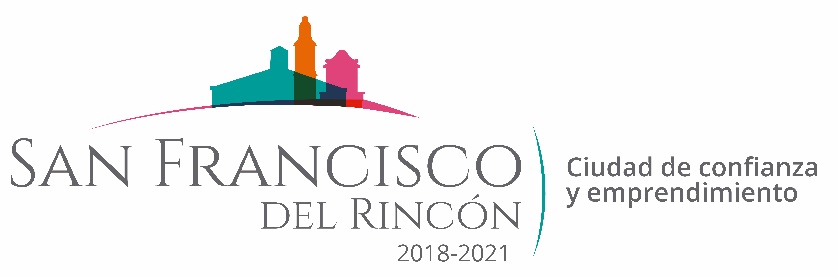 REPORTE MES DE MAYO
MAQUINARIA
TRABAJOS  EN COMUNIDAD DE SAN IGNACIO
FECHA INICIO
CONCEPTO
FECHA TERMINO
29/05/2020
25/05/2020
EXTENDER ENSOLVE DE ARROYO
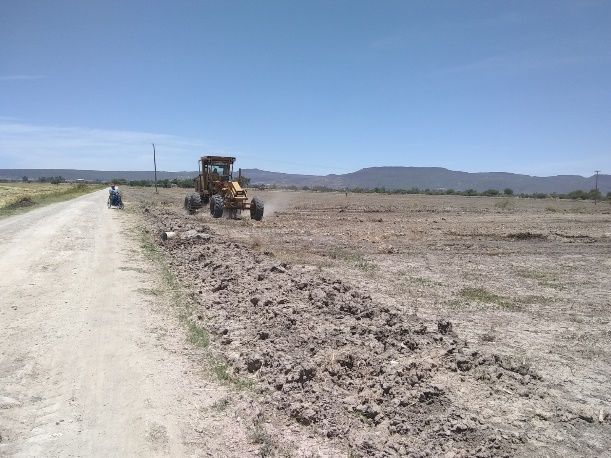 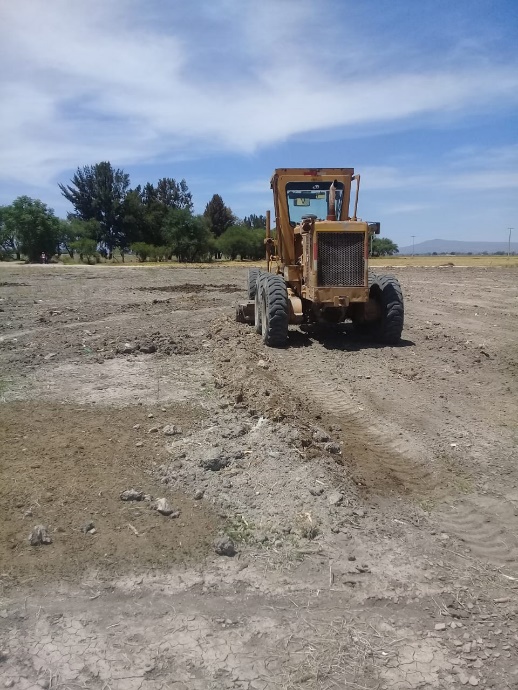 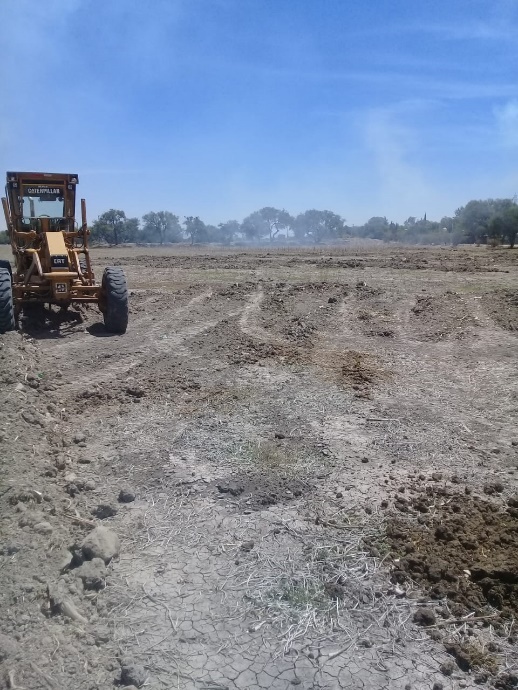 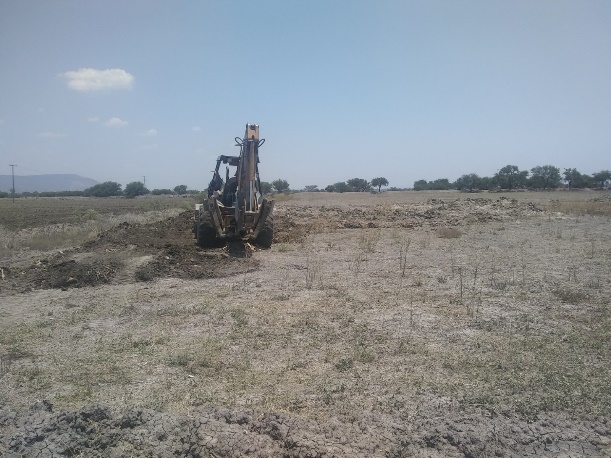 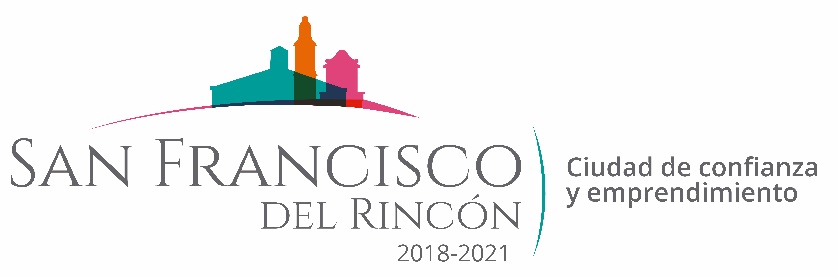 REPORTE MES DE MAYO MAQUINARIA
TRABAJOS EN EL RELLENO SANITARIO
CONCEPTO
FECHA INICIO
FECHA TERMINO
29/05/2020
25/05/2020
MANIOBRAS PARA EXTENDER, AFINAR Y FORMAR PLATAFORMA
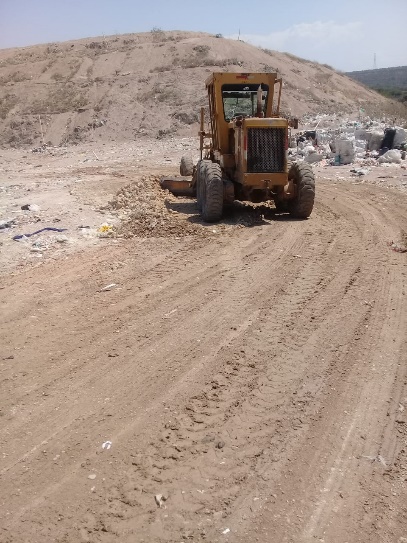 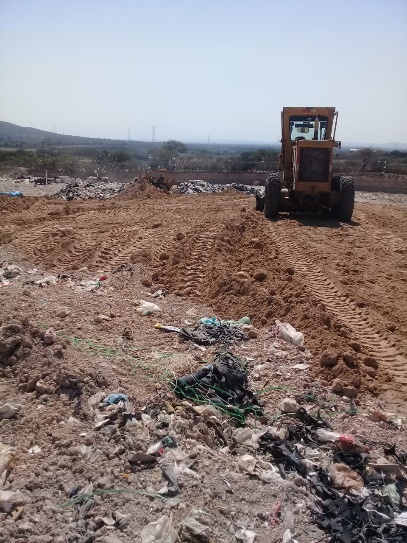 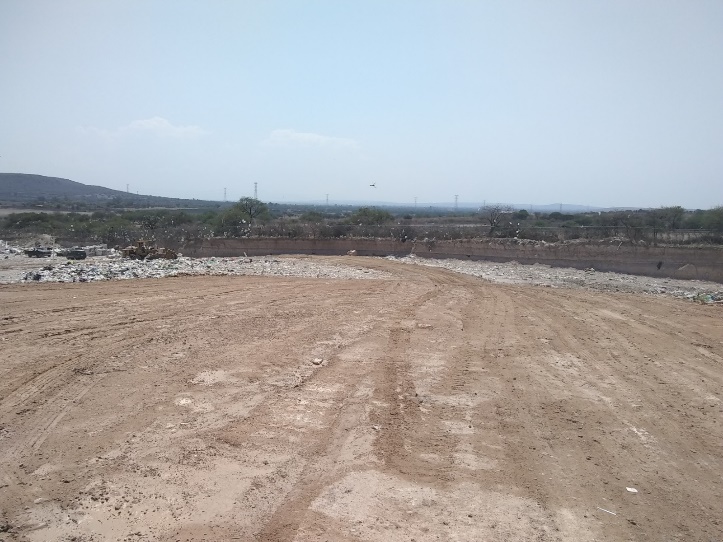 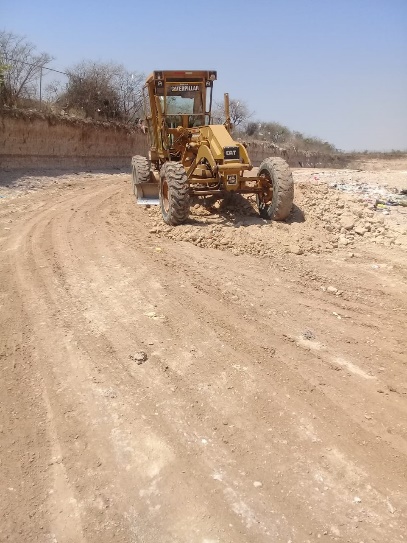 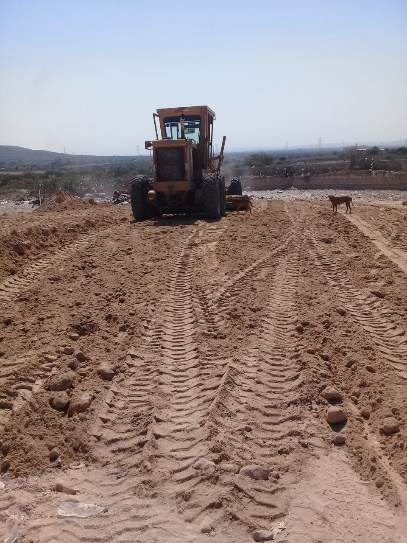 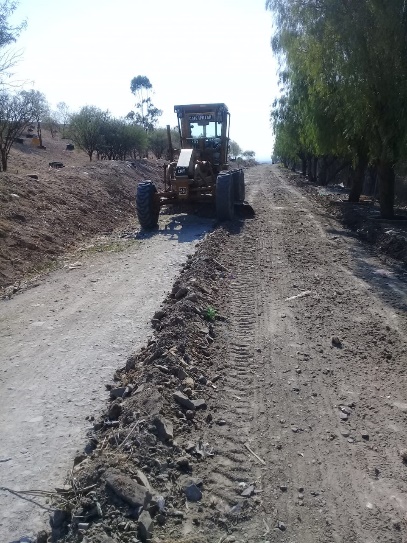 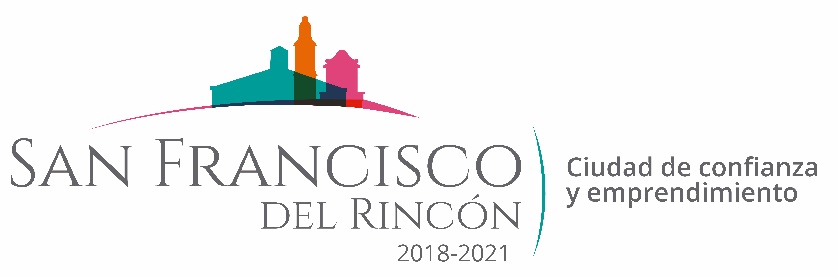 REPORTE MES DE MAYO
MAQUINARIA
DESAZOLVES EN COMUNIDAD DE SAN ANTONIO DE LA PAZ
FECHA INICIO
CONCEPTO
FECHA TERMINO
29/05/2020
28/05/2020
CAUCE DEL RIO TURBIO
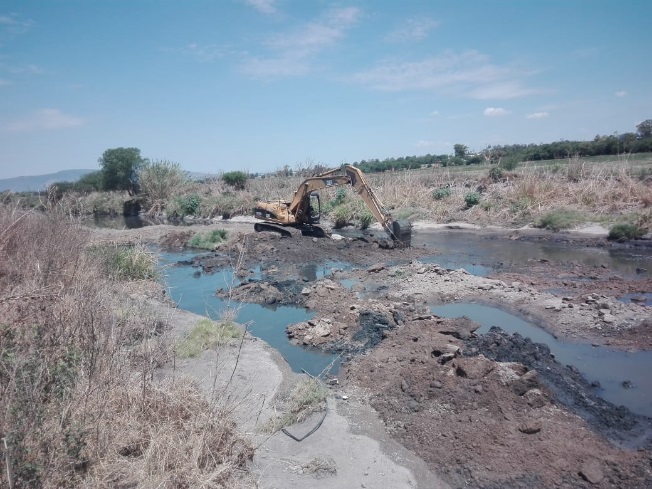 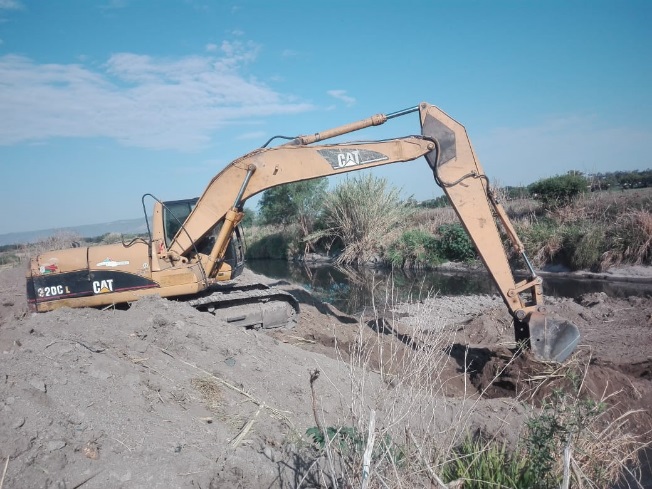 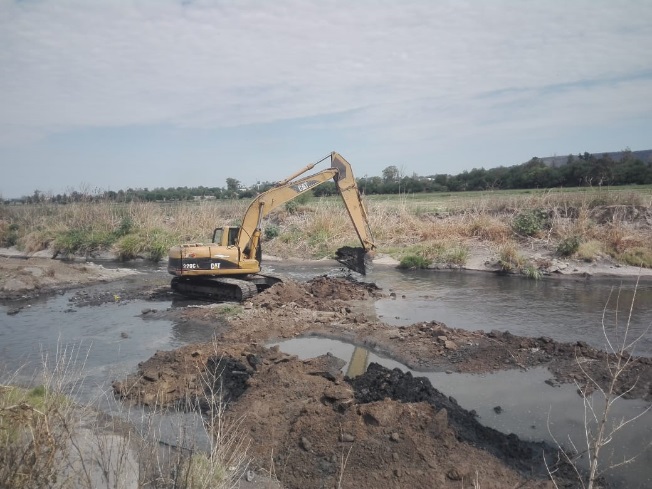 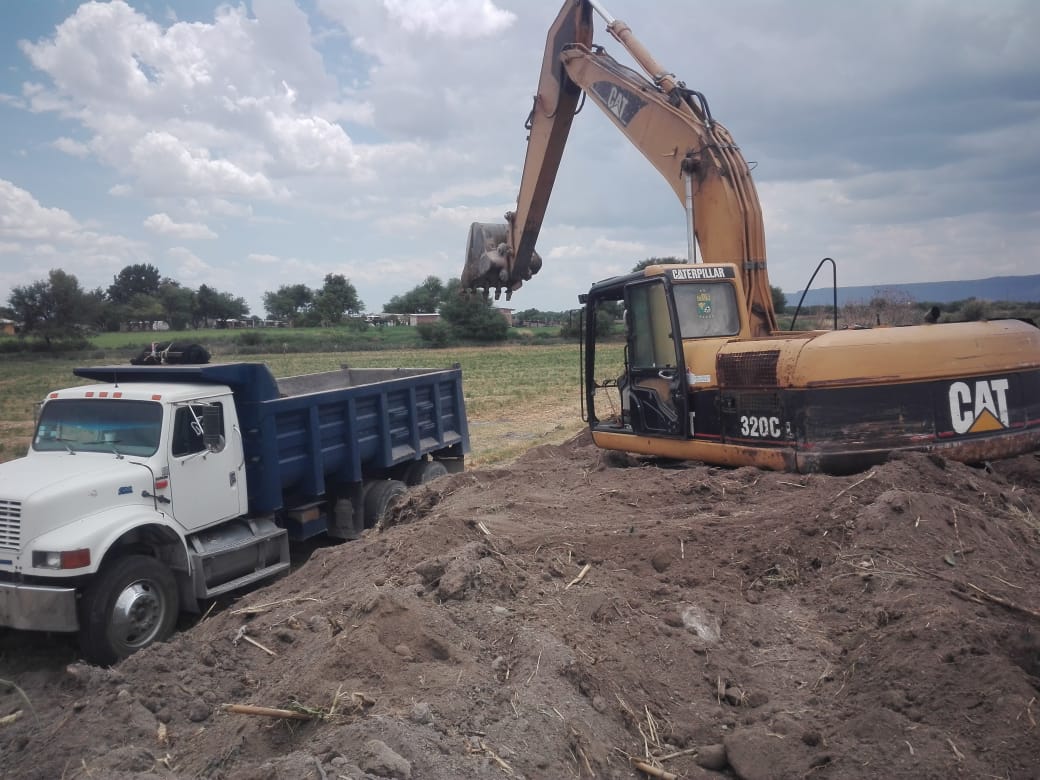 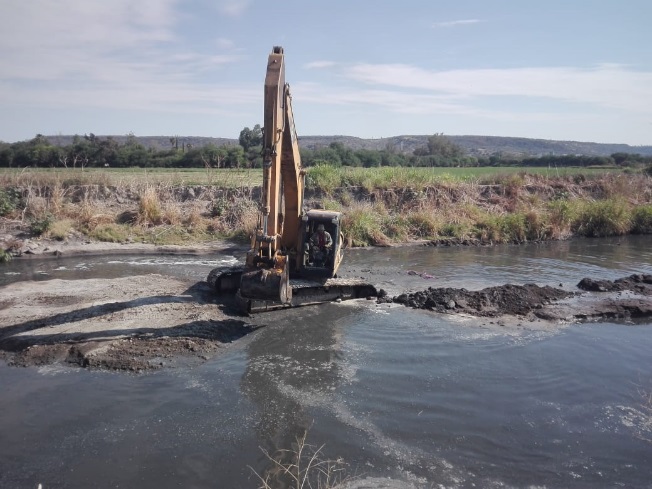 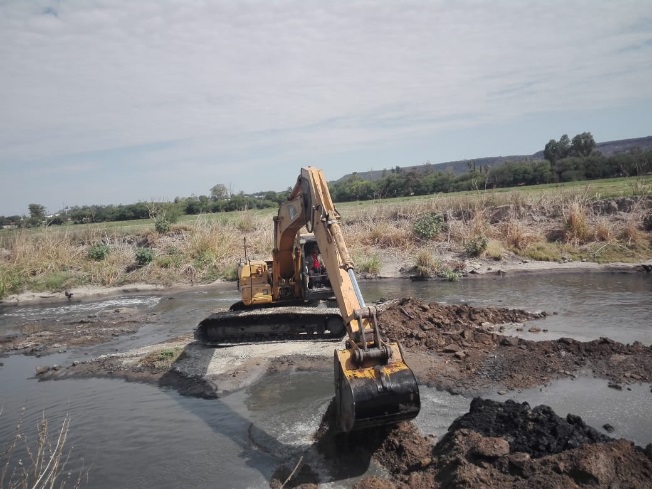 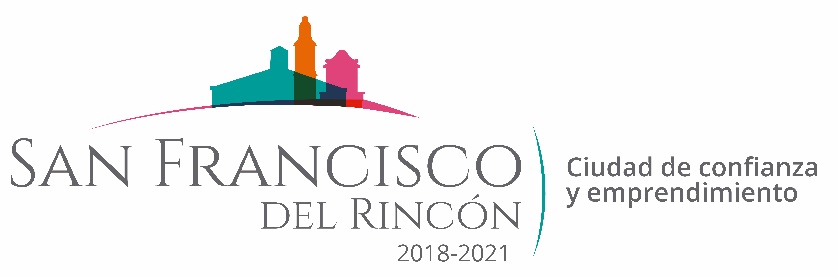 SOLICITUDES RECIBIDAS
 EN EL MES DE MAYO
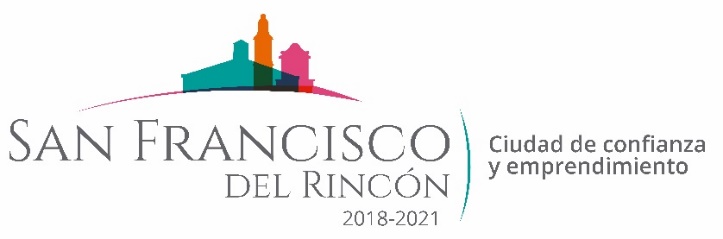 REPORTE MES DE MAYO
MAQUINARIA
CONSUMO DE COMBUSTIBLE